NOKTALAMA İŞARETLERİ
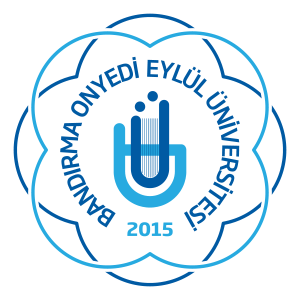 Bandırma Onyedi Eylül Üniversitesi 
Rektörlük
Türk Dili Öğretim Görevlisi 
Oğuz DÜZGÜN
Nokta ( . )
1. Cümlenin sonuna konur: 
Bandırma Onyedi Eylül Üniversitesi, 2015 yılında kurulmuştur. 
Saatler geçtikçe yollara daha mahzun bir ıssızlık çöküyordu. (Reşat Nuri Güntekin) 
2. Bazı kısaltmaların sonuna konur: Alb. (albay), Dr. (doktor), Yrd. Doç. (yardımcı doçent), Prof. (profesör), Cad. (cadde), Sok. (sokak), s. (sayfa), sf. (sıfat), vb. (ve başkası, ve benzeri, ve benzerleri, ve bunun gibi), Alm. (Almanca), Ar. (Arapça), İng. (İngilizce) vb.
Nokta ( . )
3. Sayılardan sonra sıra bildirmek için konur: 3. (üçüncü), 15. (on beşinci); II. Mehmet, XIV. Louis, XV. yüzyıl; 2. Cadde, 20. Sokak, 4. Levent vb. 
4. Arka arkaya sıralandıkları için virgülle veya çizgiyle ayrılan rakamlardan yalnızca sonuncu rakamdan sonra nokta konur: 
3, 4 ve 7. maddeler; XII – XIV. yüzyıllar arasında vb.
Nokta ( . )
5. Bir yazının maddelerini gösteren rakam veya harflerden sonra konur: 
I. 1. A. a. 
II. 2. B. b. 
6. Tarihlerin yazılışında gün, ay ve yılı gösteren sayıları birbirinden ayırmak için konur: 
29.5.1453, 29.X.1923 vb.
Nokta ( . )
Not: Tarihlerde ay adları yazıyla da yazılabilir. Bu durumda ay adlarından önce ve sonra nokta kullanılmaz: 
29 Mayıs 1453, 29 Ekim 1923 vb. 
7. Saat ve dakika gösteren sayıları birbirinden ayırmak için konur: 
Edincik’e gidecek otobüs 09.15’te kalktı. 
Üniversitedeki dersimiz saat 14.00’te başlayacak. 
8. Kitap, dergi vb.nin künyelerinin sonuna konur: 
Agâh Sırrı Levend, Türk Dilinde Gelişme ve Sadeleşme Evreleri, TDK Yayınları, Ankara, 1960.
Nokta ( . )
9. Dört ve dörtten çok rakamlı sayılar sondan sayılmak üzere üçlü gruplara ayrılarak yazılır ve araya nokta konur: 
1.000, 326.197, 49.750.812 vb. 
10. Genel Ağ adreslerinde kullanılır: 
https://www.bandirma.edu.tr/
11. Matematikte çarpma işareti yerine kullanılır: 
4.5=20, 12.6=72 vb.
Virgül ( , )
1. Birbiri ardınca sıralanan eş görevli kelime ve kelime gruplarının arasına konur: 
Fırtınadan, soğuktan, karanlıktan ve biraz da korkudan sonra bu sıcak, aydınlık ve sevimli odanın havasında erir gibi oldum. (Halide Edip Adıvar) 
Sessiz dereler, solgun ağaçlar, sarı güller 
Dillenmiş ağızlarda tutuk dilli gönüller (Faruk Nafiz Çamlıbel) 
2. Sıralı cümleleri birbirinden ayırmak için konur: 
Umduk, bekledik, düşündük. (Yakup Kadri Karaosmanoğlu)
Virgül ( , )
3. Uzun cümlelerde yüklemden uzak düşmüş olan özneyi belirtmek için konur: 
Saniye Hanımefendi, merdivenlerde oğlunun ayak seslerini duyar duymaz hasretlisini karşılamaya atılan bir genç kadın gibi koltuğundan fırlamış ve ona kapıyı kendi eliyle açmaya gelmişti. (Yakup Kadri Karaosmanoğlu) 
4. Cümle içinde ara sözleri veya ara cümleleri ayırmak için ara sözlerin veya ara cümlelerin başına ve sonuna konur: 
Şimdi, efendiler, müsaade buyurursanız, size bir sual sorayım. (Atatürk)
Virgül ( , )
5. Anlama güç kazandırmak için tekrarlanan kelimeler arasına konur:
 
Akşam, yine akşam, yine akşam, 
Göllerde bu dem bir kamış olsam! (Ahmet Haşim) 

6. Tırnak içinde olmayan alıntı cümlelerinden sonra konur: 
Bandırma’ya yarın gideceğim, dedi.
Virgül ( , )
7. Konuşma çizgisinden sonraki alıntı cümlesinin bitimine konur: 

–  28 Nisan’da Erdek’e gidiyor musunuz, diye sordu. 

8. Edebî eserlerde konuşma bölümünden önceki ifadenin sonuna konur: 

Bahçe kapısını açtı. Sermet Bey’e, 
– Bu anahtar köşkü de açar, dedi. (Ömer Seyfettin)
Virgül ( , )
9. Kendisinden sonraki cümleye bağlı olarak ret, kabul ve teşvik bildiren hayır, yok, evet, peki, pekâlâ, tamam, olur, hayhay, başüstüne, öyle, haydi, elbette gibi kelimelerden sonra konur: 
Peki, gideriz. 
Olur, ben de size katılırım. 
Hayhay, memnun oluruz. 
Haydi, geç kalıyoruz. 
10. Bir kelimenin kendisinden sonra gelen kelime veya kelime gruplarıyla yapı ve anlam bakımından bağlantısı olmadığını göstermek ve anlam karışıklığını önlemek için kullanılır: 
Bu, tek gözlü, genç fakat ihtiyar görünen bir adamcağızdır. (Halit Ziya Uşaklıgil) 
Bu gece, eğlenceleri içlerine sinmedi. (Reşat Nuri Güntekin)
Virgül ( , )
11. Hitap için kullanılan kelimelerden sonra konur: 
Efendiler, bilirsiniz ki hayat demek, mücadele, müsademe demektir. (Atatürk) 
Sayın Rektörüm, 
Sevgili Kardeşim, 
Değerli Arkadaşım, 
12. Sayıların yazılışında kesirleri ayırmak için kullanılır: 
38,6 (otuz sekiz tam, onda altı), 0,45 (sıfır tam, yüzde kırk beş) 
13. Metin içinde art arda gelen zarf-fiil eki almış kelimelerden sonra konur: 
Ancak yemekte bir karara varıp, arkadaşına dikkatli dikkatli bakarak konuştu.
Virgül ( , )
Not: Metin içinde zarf-fiil eki almış kelimelerden sonra virgül konmaz: 
Cumaları bahçede buluştukça kıza kendisinin adi bir mektep talebesi olmadığını anlatmaya çalışıyordu. (Halide Edip Adıvar) 
13. Metin içinde art arda gelen zarf-fiil eki almış kelimelerden sonra konur: 
Ancak yemekte bir karara varıp, arkadaşına dikkatli dikkatli bakarak konuştu. 
Not: Metin içinde zarf-fiil eki almış kelimelerden sonra virgül konmaz: 
Cumaları bahçede buluştukça kıza kendisinin adi bir mektep talebesi olmadığını anlatmaya çalışıyordu. (Halide Edip Adıvar) 
14. Özne olarak kullanıldıklarında bu, şu, o zamirlerinden sonra konur: 
Bu, benim gibi yazarlar için hiç kolay olmaz. 
O, eski defterleri çoktan kapatmış, Osmanlıya kucağını açmıştı. (Tarık Buğra)
Virgül ( , )
15. Kitap, dergi vb.nin künyelerinde yazar, eser, basımevi vb. maddelerden sonra konur: 
Falih Rıfkı ATAY, Tuna Kıyıları, Remzi Kitabevi, İstanbul, 1938. 29 
Yazarın soyadı önce yazılmışsa soyadından sonra da virgül konur: 
ERGİN, Muharrem, Dede Korkut Kitabı, Ankara, 1958. 
Not: Metin içinde ve, veya, yahut, ya ... ya bağlaçlarından önce de sonra da virgül konmaz: 
Nihat sabaha kadar uyuyamadı ve şafak sökerken Faik’e bol teşekkürlerle dolu bir kâğıt bırakarak iki gün evvelki cephe dönüşü kıyafeti ile sokağa fırladı. (Peyami Safa) 
Not: Tekrarlı bağlaçlardan önce ve sonra virgül konmaz: 
Hem gider hem ağlar. 
Ya bu deveyi gütmeli ya bu diyardan gitmeli. (Atasözü)
Virgül ( , )
Not: Cümlede pekiştirme ve bağlama görevinde kullanılan da / de bağlacından sonra virgül konmaz: 
İmlamız lisanımız düzelince, lisanımız da kafamız düzelince düzelecek çünkü o da ancak onlar kadar bozuktur, fazla değil! (Yahya Kemal Beyatlı) 
Not: Metin içinde -ınca/ -ince anlamıyla zarf-fiil görevinde kullanılan mı/ mi ekinden/edatından sonra virgül konmaz: 
Ben aç yattım mı kötü kötü rüyalar görürüm nedense. (Orhan Kemal) 
Öyle zekiler vardır, konuştular mı ağızlarından bal akıyor sanırsın. (Attila İlhan) 
Not: Şart ekinden sonra virgül konmaz: 
Tenha köşelerde ağız ağıza konuşurken yanlarına biri gelecek olursa hemen susuyorlardı.(Reşat Nuri Güntekin) 
Gör gözlerinle de aklın yatarsa anlatıver millete. (Tarık Buğra)
Noktalı Virgül ( ; )
1. Cümle içinde virgüllerle ayrılmış tür veya takımları birbirinden ayırmak için konur: 
Erkek çocuklara Doğan, Tuğrul, Aslan, Orhan; kız çocuklara ise İnci, Çiçek, Gönül, Yonca adları verilir. 
Balıkesir, Bursa, Bilecik; Bandırma, Karacabey, Bozüyük... 
2. Ögeleri arasında virgül bulunan sıralı cümleleri birbirinden ayırmak için konur: Sevinçten, heyecandan içim içime sığmıyor; bağırmak, kahkahalar atmak, ağlamak istiyorum. 
At ölür, meydan kalır; yiğit ölür, şan kalır. (Atasözü) 
3. İkiden fazla eş değer ögeler arasında virgül bulunan cümlelerde özneden sonra noktalı virgül konabilir: 
Yeni usul şiirimiz; zevksiz, köksüz, acemice görünüyordu. (Yahya Kemal Beyatlı)
İki Nokta (: )
1.Kendisiyle ilgili örnek verilecek cümlenin sonuna konur: 
Millî Edebiyat akımının temsilcilerinden bir kısmını sıralayalım: Ömer Seyfettin, Halide Edip Adıvar, Ziya Gökalp, Mehmet Emin Yurdakul, Ali Canip Yöntem... 
2. Kendisiyle ilgili açıklama verilecek cümlenin sonuna konur: 
Bu kararın istinat ettiği en kuvvetli muhakeme ve mantık şu idi: Esas, Türk milletinin haysiyetli ve şerefli bir millet olarak yaşamasıdır. (Atatürk) 
Kendimi takdim edeyim: Meclis kâtiplerindenim. (Falih Rıfkı Atay) 
3. Ses bilgisinde uzun ünlüyü göstermek için kullanılır: a:ile, ka:til, usu:le, i:cat.
İki Nokta (: )
4. Karşılıklı konuşmalarda, konuşan kişiyi belirten sözlerden sonra konur: 
ŞEFİKA: — Nineciğim!
TAHİRE HANIM: — Nedir kızım?
ŞEFİKA: — İzin verir misiniz, gönlümü açayım da içinde olan esrarı önünüze dökeyim?
TAHİRE HANIM: — Kız nasıl esrar? Söyle bakayım? (Namık Kemal- Zavallı Çocuk)
5. Edebî eserlerde konuşma bölümünden önceki ifadenin sonuna konur: 
– Buğdayla arpadan başka ne biter bu topraklarda? 
Ziraatçı sayar: 
– Yulaf, pancar, zerzevat, tütün... (Falih Rıfkı Atay) 
6. Genel Ağ adreslerinde kullanılır: 
https://iibf.bandirma.edu.tr/tr/iibf
7. Matematikte bölme işareti olarak kullanılır: 
56:8=7, 100:2=50 vb.
Üç Nokta ( ... )
1. Anlatım olarak tamamlanmamış cümlelerin sonuna konur: 
Ne çare ki çirkinliği hemencecik ve herkes tarafından görülüveriyordu da bu yanı... (Tarık Buğra) 
2. Kaba sayıldığı için veya bir başka sebepten dolayı açık yazılmak istenmeyen kelime ve bölümlerin yerine konur: 
Arabacı B...’a yaklaştığını söylüyor, ikide bir fırsat bularak arabanın içine doğru başını çeviriyordu. (Ahmet Hamdi Tanpınar) 
3. Alıntılarda başta, ortada ve sonda alınmayan kelime veya bölümlerin yerine konur: 
... derken şehrin öte başından boğuk boğuk sesler gelmeye başladı... (Tarık Buğra)
Üç Nokta ( ... )
4. Sözün bir yerde kesilerek geri kalan bölümün okuyucunun hayal dünyasına bırakıldığını göstermek veya ifadeye güç katmak için konur: 
Sana uğurlar olsun... Ayrılıyor yolumuz! (Faruk Nafiz Çamlıbel) 
5. Ünlem ve seslenmelerde anlatımı pekiştirmek için konur: 
Gölgeler yaklaştılar. Bir adım kalınca onu kıyafetinden tanıdılar: 
— Koca Ali... Koca Ali, be!.. (Ömer Seyfettin) 
Not: Ünlem ve soru işaretinden sonra üç nokta yerine iki nokta konulması yeterlidir: 
Gök ekini biçer gibi!.. Başaklar daha dolmadan. (Tarık Buğra) 
Nasıl da akşam oldu?.. Nasıl da yavrucaklar sustu?.. Nasıl da serçecikler yuvalarına sığındı?..(Necip Fazıl Kısakürek)
Üç Nokta ( ... )
6. Karşılıklı konuşmalarda, yeterli olmayan, eksik bırakılan cevaplarda kullanılır: 
— Yabancı yok! 
— Kimsin? 
— Ali... 
— Hangi Ali? 
— ... 
(Ömer Seyfettin) 
Not: Üç nokta yerine iki veya daha çok nokta kullanılmaz.
Soru İşareti ( ? )
1. Soru eki veya sözü içeren cümle veya sözlerin sonuna konur: 
Ne zaman tükenecek bu yollar, arabacı? (Faruk Nafiz Çamlıbel) 
2. Soru bildiren ancak soru eki veya sözü içermeyen cümlelerin sonuna konur: 
Gümrükteki memur başını kaldırdı: 
— Adınız? 
3. Bilinmeyen, kesin olmayan veya şüpheyle karşılanan yer, tarih vb. durumlar için kullanılır: 
Yunus Emre (1240 ?-1320), (Doğum yeri: ?) vb. 
1496 (?) yılında doğan Fuzuli... 
Ankara’dan Antalya’ya arabayla üç saatte (?) gitmiş.
Soru İşareti ( ? )
Not: mı / mi ekini alan yan cümle temel cümlenin zarf tümleci olduğunda cümlenin sonuna soru işareti konmaz: 
Akşam oldu mu sürüler döner. Hava karardı mı eve gideriz. 
Bahar gelip de nehir çağıl çağıl kabarmaya başlamaz mı içimi geri kalmış bir saat huzursuzluğu kaplardı. (Haldun Taner) 
Not: Soru ifadesi taşıyan sıralı ve bağlı cümlelerde soru işareti en sona konur: 
Çok yakından mı bu sesler, çok uzaklardan mı? 
Üsküdar’dan mı, Hisar’dan mı, Kavaklardan mı? (Yahya Kemal Beyatlı)
Ünlem İşareti ( ! )
1. Sevinç, kıvanç, acı, korku, şaşma gibi duyguları anlatan cümle veya ibarelerin sonuna konur: 
Bandırma’da bugün hava ne kadar da sıcak! Aşk olsun! Ne kadar akıllı adamlar var! Vah vah! 
2. Seslenme, hitap ve uyarı sözlerinden sonra konur: 
Ordular! İlk hedefiniz Akdeniz’dir, ileri! (Atatürk) 
Ak tolgalı beylerbeyi haykırdı: İlerle! (Yahya Kemal Beyatlı) 
Dur, yolcu! Bilmeden gelip bastığın 
Bu toprak bir devrin battığı yerdir. (Necmettin Halil Onan)
Ünlem İşareti ( ! )
Not: Ünlem işareti, seslenme ve hitap sözlerinden hemen sonra konulabileceği gibi cümlenin sonuna da konabilir: 
Arkadaş, biz bu yolda türküler tuttururken 
Sana uğurlar olsun... Ayrılıyor yolumuz! (Faruk Nafiz Çamlıbel) 
3. Alay, kinaye veya küçümseme anlamı kazandırılmak istenen sözden hemen sonra yay ayraç içinde ünlem işareti kullanılır: 
İsteseymiş bir günde bitirirmiş (!) ama ne yazık ki vakti yokmuş (!). 
Adam, akıllı (!) olduğunu söylüyor.
Kısa Çizgi ( - )
1. Satıra sığmayan kelimeler bölünürken satır sonuna konur: 
Soğuktan mı titriyordum, yoksa heyecandan, üzüntüden mi bil- 
mem. Havuzun suyu bulanık. Kapının saatleri 12’yi geçmiş. Kanepe- 
lerde kimseler yok. Tramvay ne fena gıcırdadı! Tramvayda- 
ki adam bir tanıdık mı idi acaba? Ne diye öyle dönüp dönüp baktı? 
Yoksa kimseciklerin oturmadığı kanepelerde bu saatte pek başıboş- 
lar mı oturur? (Sait Faik Abasıyanık) 
2. Cümle içinde ara sözleri veya ara cümleleri ayırmak için ara sözlerin veya ara cümlelerin başına ve sonuna konur, bitişik yazılır: 
Küçük bir sürü -dört inekle birkaç koyun- köye giren geniş yolun ağzında durmuştu. (Ömer Seyfettin)
Kısa Çizgi ( - )
3. Kelimelerin kökleri, gövdeleri ve eklerini birbirinden ayırmak için kullanılır: al-ış, dur-ak, gör-gü-süz-lük vb. 
4. Fiil kök ve gövdelerini göstermek için kullanılır: 
al-, dur-, gör-, ver-; başar-, kana-, okut-, taşla-, yazdır- vb. 
5. İsim yapma eklerinin başına, fiil yapma eklerinin başına ve sonuna konur: 
-ak, -den, -ış, -lık; -ımsa-; -la-; -tır- vb.
Kısa Çizgi ( - )
6. Heceleri göstermek için kullanılır: 
a-raş-tır-ma, bi-le-zik, du-ruş-ma, ku-yum-cu-luk, prog-ram, ya-zar-lık vb. 
7. Arasında, ve, ile, ila, ...-den ...-e anlamlarını vermek için kelimeler veya sayılar arasında kullanılır:
Bandırma-Balıkesir yolu, Rusya-Ukrayna savaşı, Ural-Altay dil grubu, Dil ve Tarih-Coğrafya Fakültesi, 09.30-10.30, Bandırmaspor-Gençlerbirliği karşılaşması, Manas Destanı’nda soy-dil-din üçgeni, 1914-1918 Birinci Dünya Savaşı, Türkçe-Fransızca Sözlük vb. 
Not: Cümle içinde sayı adlarının yinelenmesinde araya kısa çizgi konmaz: On on beş yıl. İftar yemeğine üç beş kişi geldi. 
8. Matematikte çıkarma işareti olarak kullanılır: 50-20=30 
9. Sıfırdan küçük değerleri göstermek için kullanılır: -2 °C
Uzun Çizgi (Konuşma Çizgisi) (—)
Yazıda satır başına alınan konuşmaları göstermek için kullanılır. 
Frankfurt’a gelene herkesin sorduğu şunlardır: 
— Eski şehri gezdin mi? 
— Rothschild’in evine gittin mi? 
— Goethe’nin evini gezdin mi? (Ahmet Haşim) 
Oyunlarda uzun çizgi konuşanın adından sonra da konabilir: 
Sıtkı Bey — Kaleyi kurtarmak için daha güzel bir çare var. Gerçekten ölecek adam ister. 
İslam Bey — Ben daha ölmedim. (Namık Kemal, Vatan Yahut Silistre) 
Not: Konuşmalar tırnak içinde verildiğinde uzun çizgi kullanılmaz. 
Arabamız tutarken Erciyes’in yolunu: 
“Hancı dedim, bildin mi Maraşlı Şeyhoğlu’nu?” (Faruk Nafiz Çamlıbel)
Eğik Çizgi ( / )
1. Dizeler yan yana yazıldığında aralarına konur: 
Korkma! Sönmez bu şafaklarda yüzen al sancak / Sönmeden yurdumun üstünde tüten en son ocak / O benim milletimin yıldızıdır, parlayacak / O benimdir, o benim milletimindir ancak. (Mehmet Akif Ersoy) 
2. Adres yazarken apartman numarası ile daire numarası arasına ve semt ile şehir arasına konur: 
Altay Sokağı No.: 21/6 Kurtuluş / ANKARA 
Ülke adı yazılacağında ise: 
Yeni Mahalle Şehit Astsubay Mustafa Soner Varlık Caddesi No.: 77, 
10200 Bandırma/Balıkesir
                  TÜRKİYE
3. Tarihlerin yazılışında gün, ay ve yılı gösteren sayıları birbirinden ayırmak için konur: 
18/11/1969, 15/IX/1994 vb. 
4. Dil bilgisinde eklerin farklı biçimlerini göstermek için kullanılır: 
-a /-e, -an /-en, -lık /-lik, -madan /-meden vb.
Eğik Çizgi ( / )
5. Genel Ağ adreslerinde kullanılır: 
https://mdbf.bandirma.edu.tr/tr/mdbf
6. Matematikte bölme işareti olarak kullanılır: 
70/2=35 
7. Fizik, matematik vb. alanlarda birimler arası orantıları gösterirken eğik çizgi araya boşluk konulmadan kullanılır: 
g/sn (gram/saniye) 
Ters Eğik Çizgi ( \ ) 
Bilişim uygulamalarında art arda gelen dizinleri birbirinden ayırt etmek için kullanılır: 
C:\Belgelerim\Bandırma Onyedi Eylül Üniversitesi\Türk Dili Ders Notları
Tırnak İşareti ( “ ” )
1. Başka bir kimseden veya yazıdan olduğu gibi aktarılan sözler tırnak içine alınır: 
Bakınız, şair vatanı ne güzel tarif ediyor: 
“Bayrakları bayrak yapan üstündeki kandır. 
Toprak eğer uğrunda ölen varsa vatandır.” 
Not: Tırnak içindeki alıntının sonunda bulunan işaret (nokta, soru işareti, ünlem işareti vb.) tırnak içinde kalır: 
“İzmir üzerine dünyada bir şehir daha yoktur!” diyorlar. (Yahya Kemal Beyatlı) 
2. Özel olarak vurgulanmak istenen sözler tırnak içine alınır: 
Yeni bir “barış taarruzu” başladı. 
3. Cümle içerisinde eserlerin ve yazıların adları ile bölüm başlıkları tırnak içine alınır: 
Bugün öğrenciler “Kendi Gök Kubbemiz” adlı şiiri incelediler. 
“Yazım Kuralları” bölümünde bazı uyarılara yer verilmiştir.
Tırnak İşareti ( “ ” )
Not: Cümle içerisinde özel olarak belirtilmek istenen sözler, kitap ve dergi adları ve başlıkları tırnak içine alınmaksızın eğik yazıyla dizilerek de gösterilebilir: 
Höyük sözü Anadolu’da tepe olarak geçer. 
Cahit Sıtkı’nın Şairin Ölümü şiirini Yahya Kemal çok sevmişti. (Ahmet Hamdi Tanpınar) 
Not: Tırnak içine alınan sözlerden sonra gelen ekleri ayırmak için kesme işareti kullanılmaz: 
Yakup Kadri’nin “Yaban”ını okudunuz mu?
Tırnak İşareti ( “ ” )
Not: Cümle içerisinde özel olarak belirtilmek istenen sözler, kitap ve dergi adları ve başlıkları tırnak içine alınmaksızın eğik yazıyla dizilerek de gösterilebilir: 
Höyük sözü Anadolu’da tepe olarak geçer. 
Cahit Sıtkı’nın Şairin Ölümü şiirini Yahya Kemal çok sevmişti. (Ahmet Hamdi Tanpınar) 
Not: Tırnak içine alınan sözlerden sonra gelen ekleri ayırmak için kesme işareti kullanılmaz: 
Yakup Kadri’nin “Yaban”ını okudunuz mu?
Tek Tırnak İşareti ( ‘ ’ )
Tırnak içinde verilen cümlenin içinde yeniden tırnağa alınması gereken bir sözü, ibareyi belirtmek için kullanılır: 
Edebiyat öğretmeni “Şiirler içinde ‘Han Duvarları’ gibisi var mı?” dedi ve Faruk Nafiz’in bu güzel şiirini okumaya başladı. 
“Atatürk henüz ‘Gazi Mustafa Kemal Paşa’ idi. Benden ona dair bir kitap için ön söz istemişlerdi.” (Falih Rıfkı Atay)
Denden İşareti (")
Bir yazıdaki maddelerin sıralanmasında veya bir çizelgede alt alta gelen aynı sözlerin, söz gruplarının ve sayıların tekrar yazılmasını önlemek için kullanılır: 
a. Etken      fiil 
b. Edilgen    " 
c. Dönüşlü  " 
ç. İşteş         "
Yay Ayraç/Parantez ( )
1. Cümledeki anlamı tamamlayan ve cümlenin dışında kalan ek bilgiler için kullanılır. Yay ayraç içinde bulunan ve yargı bildiren anlatımların sonuna uygun noktalama işareti konur: 
Anadolu kentlerini, köylerini (Köy sözünü de çekinerek yazıyorum.) gezsek bile görmek için değil, kendimizi göstermek için geziyoruz. (Nurullah Ataç) 
2. Özel veya cins isme ait ek, ayraçtan önce yazılır: 
Yunus Emre’nin (1240?-1320)... 
İmek fiilinin (ek fiil) geniş zamanı şahıs ekleriyle çekilir. 
3. Tiyatro eserlerinde ve senaryolarda konuşanın hareketlerini, durumunu açıklamak ve göstermek için kullanılır: 
İhtiyar – (Yavaş yavaş Kaymakam'a yaklaşır.) Ne oluyor beyefendi? Allah rızası için bana da anlatın... (Reşat Nuri Güntekin)
Yay Ayraç/Parantez ( )
4. Alıntıların aktarıldığı eseri, yazarı veya künye bilgilerini göstermek için kullanılır: 
Cihanın tarihi, vatanı uğrunda senin kadar uğraşan, kanını döken bir millet daha gösteremez. Senin kadar kimse kendi vatanına sahip olmaya hak kazanmamıştır. Bu vatan ya senindir ya kimsenin. (Ahmet Hikmet Müftüoğlu) 
Bir isim kökü, gerektiğinde çeşitli eklerle fiil kökü durumuna getirilebilir (Zülfikar 1991: 45). 
5. Alıntılarda, alınmayan kelime veya bölümlerin yerine konulan üç nokta, yay ayraç içine alınabilir.
Yay Ayraç/Parantez ( )
6. Bir söze alay, kinaye veya küçümseme anlamı kazandırmak için kullanılan ünlem işareti yay ayraç içine alınır: 
Adam, akıllı (!) olduğunu söylüyor. 
7. Bir bilginin şüpheyle karşılandığını veya kesin olmadığını göstermek için kullanılan soru işareti yay ayraç içine alınır: 
1496 (?) yılında doğan Fuzuli... 
8. Bir yazının maddelerini gösteren sayı ve harflerden sonra kapama ayracı konur: 
I) 1) A) a) 
II) 2) B) b)
Köşeli Ayraç/Köşeli Parantez ( [ ] )
1. Ayraç içinde ayraç kullanılması gereken durumlarda yay ayraçtan önce köşeli ayraç kullanılır: 
Halikarnas Balıkçısı [Cevat Şakir Kabaağaçlı (1886-1973)] en güzel eserlerini Bodrum’da yazmıştır. 
2. Metin aktarmalarında, çevirilerde, alıntılarda çalışmayı yapanın eklediği sözler için kullanılır: 
“Eldem, Osmanlıda en önemli fark[ın], mezar taşının şeklinde ortaya çık[tığını] söyledikten sonra...” 
3. Kaynak olarak verilen kitap veya makalelerin künyelerine ilişkin bazı ayrıntıları göstermek için kullanılır: 
Reşat Nuri [Güntekin], Çalıkuşu, Dersaadet, 1922. Server Bedi [Peyami Safa]
Kesme İşareti ( ’ )
1. Özel adlara getirilen iyelik, durum ve bildirme ekleri kesme işaretiyle ayrılır: 
Bandırma’yı, Kurtuluş Savaşı’nın, Atatürk’e, Türkiye’de, Fatih Sultan Mehmet’e, Muhibbi’den, Gül Baba’ya, Sultan Ana’nın, Mehmet Emin Yurdakul’dan, Kâzım Karabekir’i, Yunus Emre’yi, Ziya Gökalp’tan, Refik Halit Karay’mış, Ahmet Cevat Emre’dir, Namık Kemal’se, Şinasi’yle, Alman’sınız, Kırgız’ım, Osmanlı Devleti’ndeki, Cebrail’den, Çanakkale Boğazı’nın, Sait Halim Paşa Yalısı’ndan, Resmî Gazete’de, Millî Eğitim Temel Kanunu’na, Telif Hakkı Yayın ve Satış Yönetmeliği’ni, Yükselme Dönemi’nin, Cumhuriyet Dönemi Türk Edebiyatı’na vb. 
“Onun için Batı’da bunlara birer fonksiyon buluyorlar.” (Burhan Felek)
Yer bildiren özel isimlerde kısaltmalı söyleyiş söz konusu olduğu zaman ekten önce kesme işareti kullanılır: Hisar’dan, Boğaz’dan vb. 
Belli bir kanun, tüzük, yönetmelik kastedildiğinde büyük harfle yazılan kanun, tüzük, yönetmelik sözlerinin ek alması durumunda kesme işareti kullanılır: 
Bu Kanun’un 17. maddesinin c bendi... Yukarıda adı geçen Yönetmelik’in 2’nci maddesine göre... vb.
Kesme İşareti ( ’ )
Özel adlar için yay ayraç içinde bir açıklama yapıldığında kesme işareti yay ayraçtan önce kullanılır: Yunus Emre’nin (1240?-1320), Yakup Kadri’nin (Karaosmanoğlu) vb. 
Ek getirildiğinde Avrupa Birliği kesme işareti ile kullanılır: Avrupa Birliği’ne üye ülkeler... 
Not: Kurum, kuruluş, kurul, birleşim, oturum ve iş yeri adlarına gelen ekler kesmeyle ayrılmaz: 
Türkiye Büyük Millet Meclisine, Türk Dil Kurumundan, Bandırma Onyedi Eylül Üniversitesinde, Türkiye Petrolleri Anonim Ortaklığına, Türk Dili ve Edebiyatı Bölümü Başkanlığının; Bakanlar Kurulunun, Danışma Kurulundan, Yürütme Kuruluna; Türkiye Büyük Millet Meclisinin 112’nci Birleşiminin 2’nci Oturumunda; Mavi Köşe Bakkaliyesinden vb. 
Not: Başkanlık, Rektörlük vb. sözler ünlüyle başlayan bir ek geldiğinde Başkanlığa, Rektörlüğe vb. biçimlerde yazılır.
Kesme İşareti ( ’ )
Not: Özel adlara getirilen yapım ekleri, çokluk eki ve bunlardan sonra gelen diğer ekler kesmeyle ayrılmaz: Türklük, Türkçülük, Türkçe, Müslümanlık, Hristiyanlık, Avrupalı, Avrupalılaşmak, Aydınlı, Konyalı, Bursalı, Ahmetler, Mehmetler, Yakup Kadriler, Türklerin, Türkçenin, Müslümanlıkta, Hollandalıdan, Hristiyanlıktan, Atatürkçülüğün vb. 
Not: Sonunda p, ç, t, k ünsüzlerinden biri bulunan Ahmet, Çelik, Halit, Şahap; Bosna-Hersek; Kerkük, Sinop, Tokat, Zonguldak gibi özel adlara ünlüyle başlayan ek getirildiğinde kesme işaretine rağmen Ahmedi, Halidi, Şahabı; Bosna-Herseği; Kerküğü, Sinobu, Tokadı, Zonguldağı biçiminde son ses yumuşatılarak söylenir. 
Not: Özel adlar yerine kullanılan “o” zamiri cümle içinde büyük harfle yazılmaz ve kendisinden sonra gelen ekler kesme işaretiyle ayrılmaz. 
Ömer Seyfettin, Milli Edebiyat Dönemi yazarlarındandır. Edebiyatımızın en önemli eserleri arasında onun hikâyeleri bulunmaktadır.
Kesme İşareti ( ’ )
2. Kişi adlarından sonra gelen saygı ve unvan sözlerine getirilen ekleri ayırmak için konur: 
Nihat Bey’e, Ayşe Hanım’dan, Enver Paşa’ya; Türk Dil Kurumu Başkanı’na vb. 
3. Kısaltmalara getirilen ekleri ayırmak için konur: TBMM’nin, TDK’nin, BM’de, Ukrayna’da, TV’ye vb. 
4. Sayılara getirilen ekleri ayırmak için konur: 1985’te, 8’inci madde, 2’nci kat; 7,65’lik, 9,65’lik, 657’yle vb. 
5. Belirli bir tarih bildiren ay ve gün adlarına gelen ekleri ayırmak için konur: 
Sınav başvuruları 15 Mayıs’a kadar devam edecektir. 
Yabancı Sözlere Karşılıklar Kılavuzu’nun veri tabanının Genel Ağ’da hizmete sunulduğu gün olan 12 Temmuz 2010 Pazartesi’nin TDK için önemi büyüktür.
Kesme İşareti ( ’ )
6. Seslerin ölçü ve söyleyiş gereği düştüğünü göstermek için kullanılır: 
Bir ok attım karlı dağın ardına 
Düştü m’ola sevdiğimin yurduna 
İl yanmazken ben yanarım derdine 
Engel aramızı açtı n’eyleyim (Karacaoğlan) 
Güzelliğin on par’etmez 
Bu bendeki aşk olmasa (Âşık Veysel) 
7. Bir ek veya harften sonra gelen ekleri ayırmak için konur: a’dan z’ye kadar, Türkçede -lık’la yapılmış sözler.
KATILIMINIZ İÇİN TEŞEKKÜRLER!